反　比　例
本時の目標
反比例の意味を理解する。
反比例の式をつくることができる。
面積が１２㎝2になる長方形をできるだけたくさん書いてみよう。
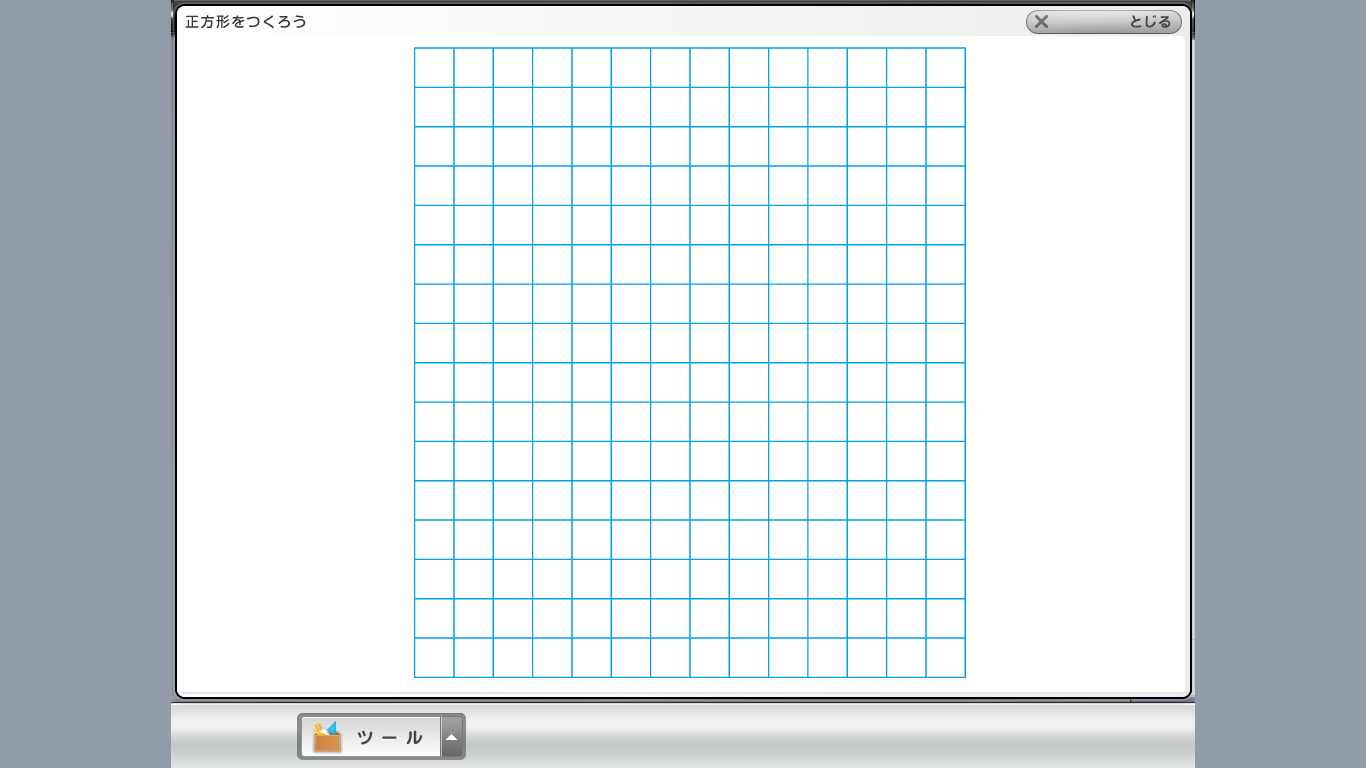 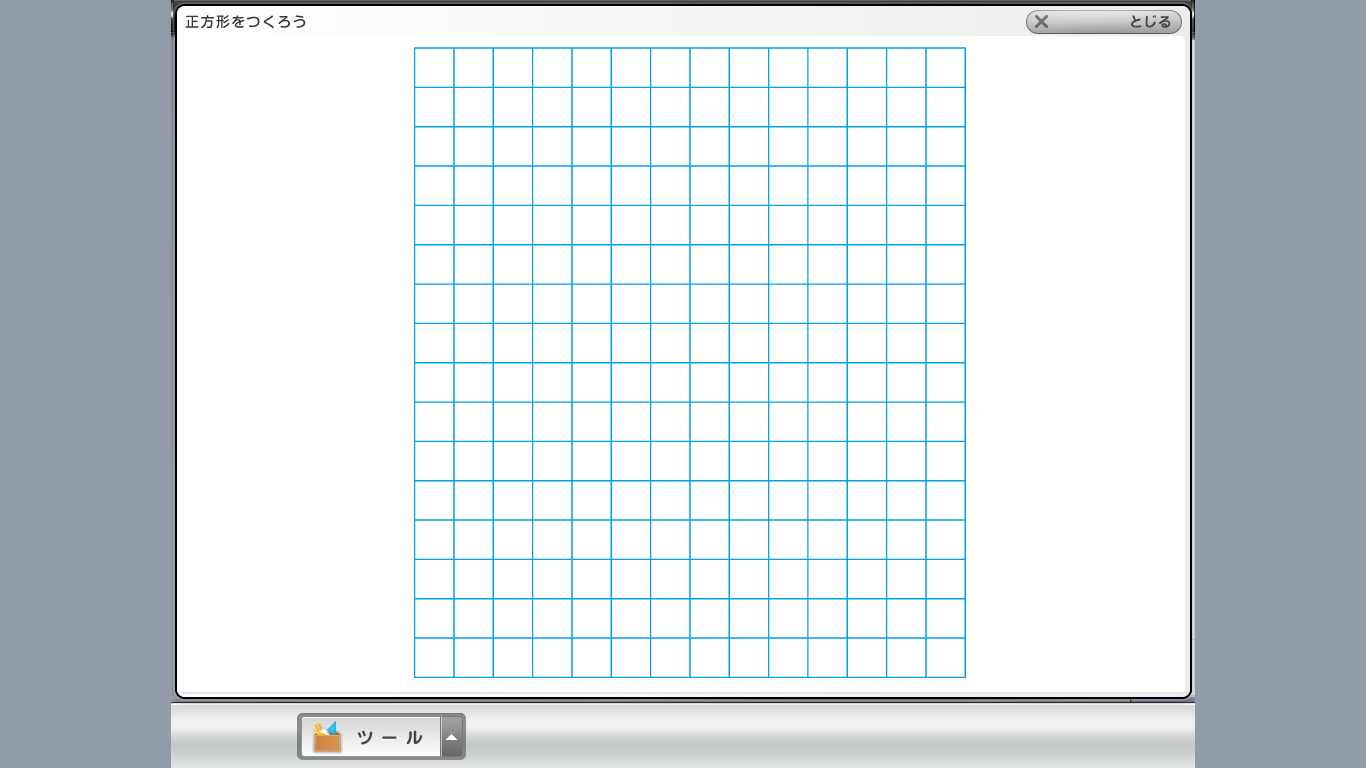 ２
１
12
３
６
４
気づいたこと
12
6
4
3
2
4
1
6
3
2
1
12
反比例の意味
反比例の性質
2倍　3倍　4倍
２
１
12
３
６
４
これら反比例の定義と性質のうち、どれか一つでも当てはまれば、反比例である。
-3
-2
-6
-4
-12
-1
０
-12
-1
-2
-3
-4
-6
×
２
１
12
６
３
４
-2
-1
-1.5
-6
-3
１
３
６
1.5
２
×
自分のことばで伝えよう
どちらが反比例の関係でしょうか。その理由も説明しましょう。
反比例の式を求める
-3
-2
-6
-4
-12
-1
０
２
１
12
６
３
４